PLANIFICACIÓN  CLASES VIRTUALESSEMANA N°21FECHA : 17 AL 21   de agosto
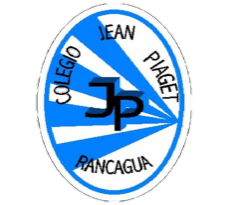 Colegio Jean Piaget
Mi escuela, un lugar para aprender y crecer en un ambiente saludable
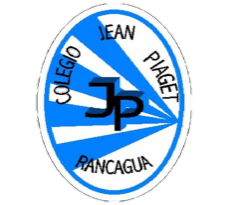 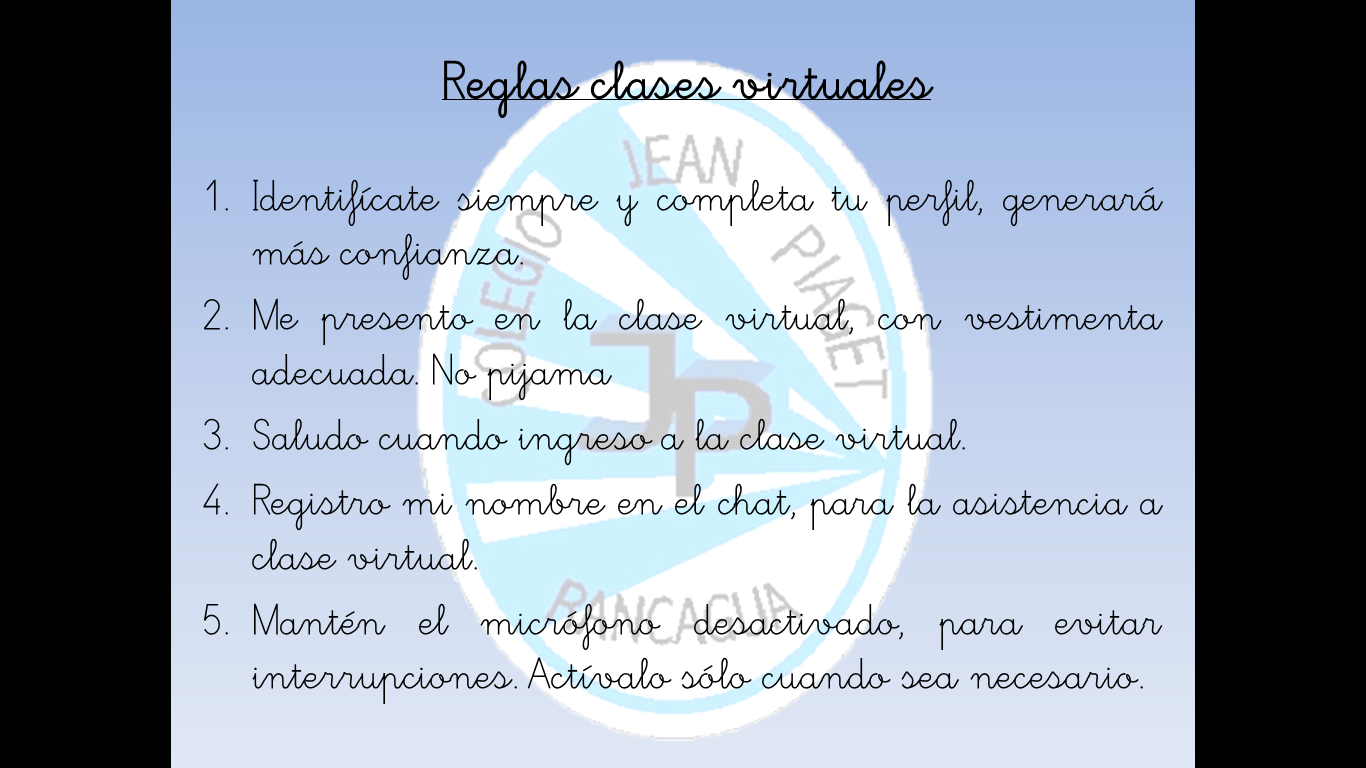 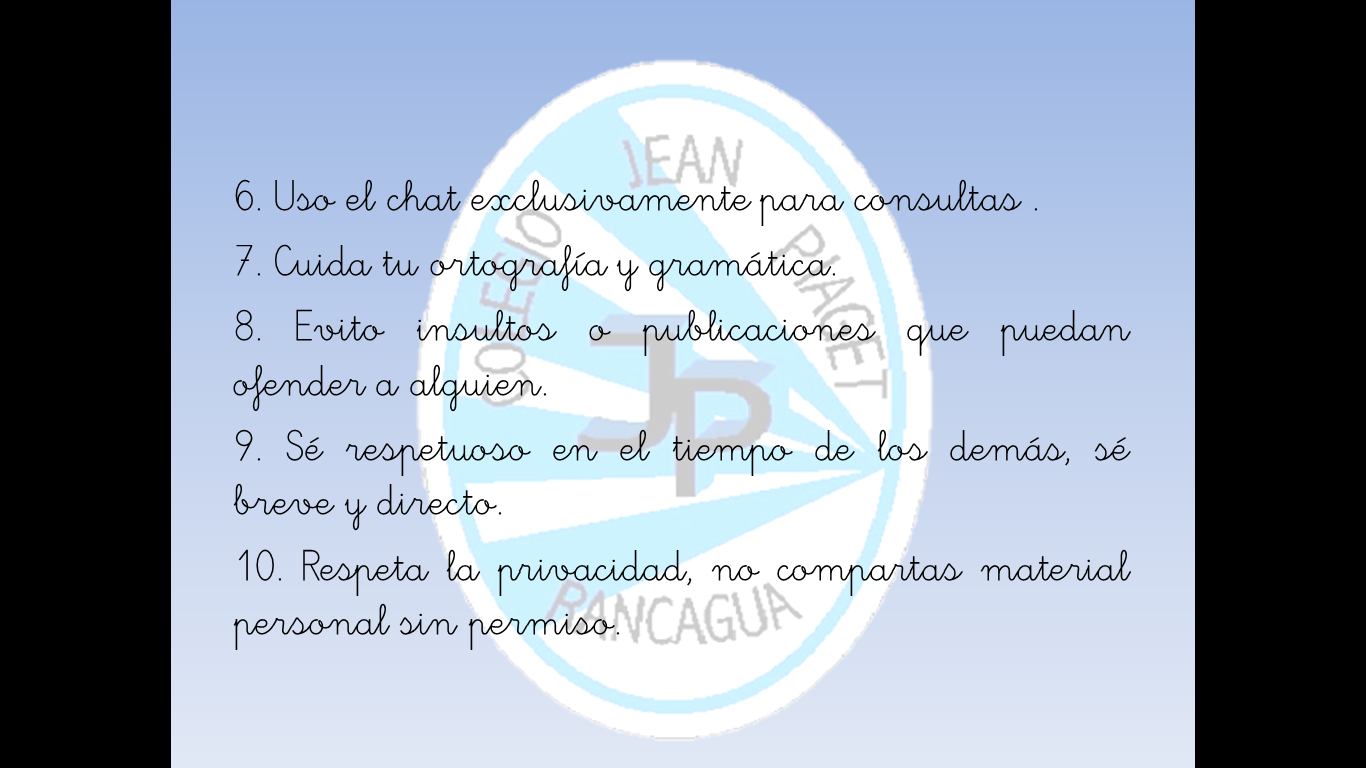 Motivación
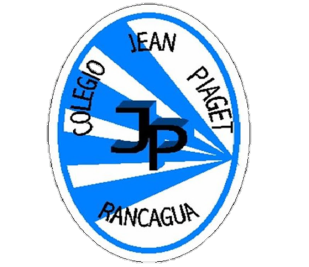 Escuchan  radio teatro el    “Los Habladores" Capítulo 1  ”

 https://www.youtube.com/watch?v=FBrUowXBynM

  Responden preguntas  guiadas sobre el radio teatro
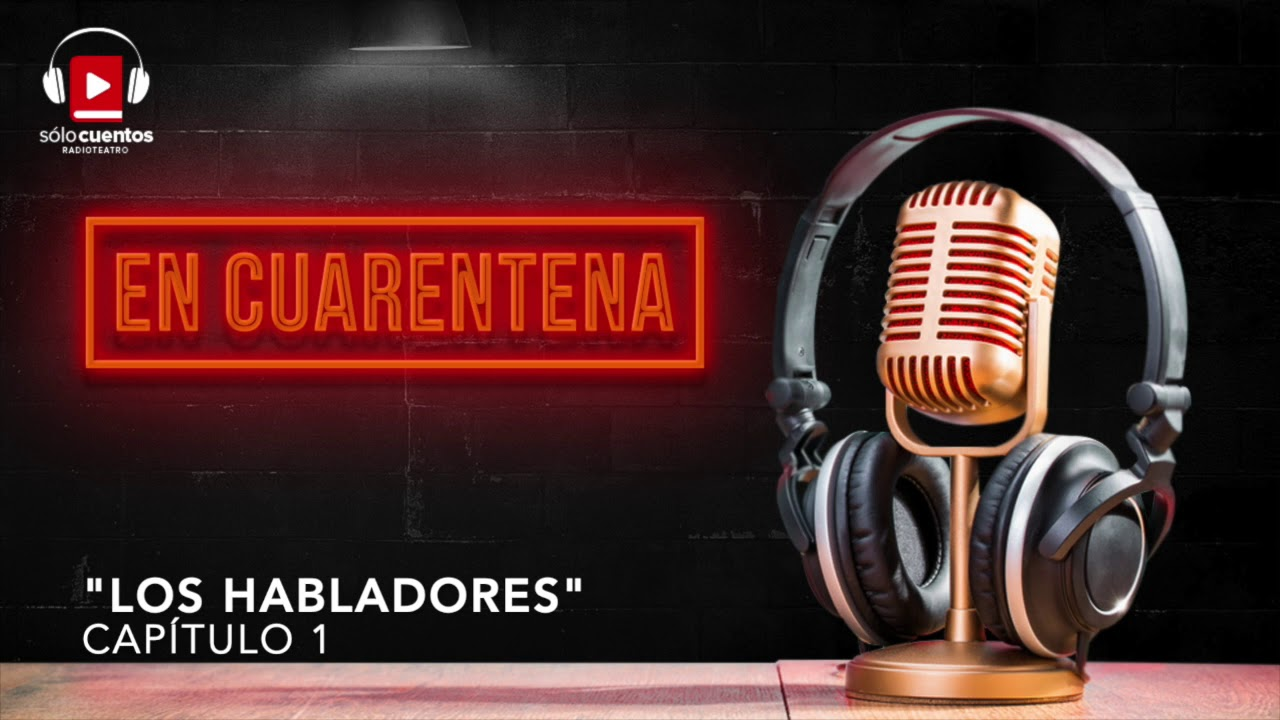 Desarrollo de la clase
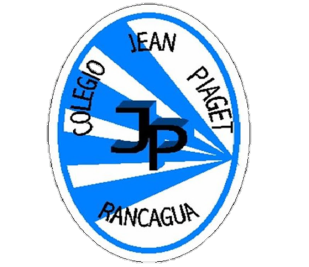 Cantan y aprenden la Canción  de tradición oral y escrita “ El gorro de lana “
 https://www.youtube.com/watch?v=wL_NXFRDm7s


      b. Cantan con naturalidad, adoptando una postura sin tensiones y cuidando la emisión de la voz 
(respiración, modulación y uso de resonadores).

      c. Interpretan repertorio vocal  con precisión rítmica.
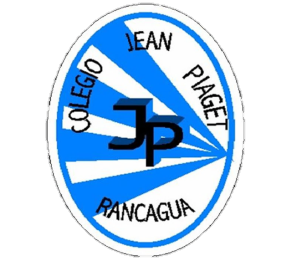 TICKET DE SALIDA
MÚSICA
SEMANA 21
CIERRE
Nombre: _______________________________________
1) Cantan y se aprenden la Canción  de tradición oral y escrita “ EL gorro de la lana “
https://www.youtube.com/watch?v=wL_NXFRDm7s


2) Enviar  audio cantando  canción “ EL gorro de la lana “
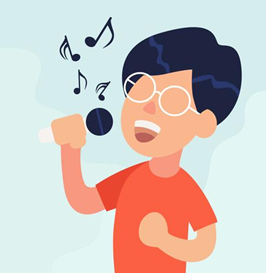 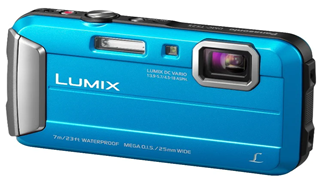 Enviar fotografía de este ticket de salida y audio  al: 
Correo: francisco.vargas@colegio –jeanpiaget.cl o
Celular: +56932736590
RÚBRICA   EVALUACIÓN  SEMANA 21  CANCIÓN 
EL GORRO DE LANA